Improving/Tweaking the Existing Structure of SNEP
Session 2, Room 1 
1:00-2:00PM
U.S. EPA, Southeast New England Program
FY12 Congressional Charge
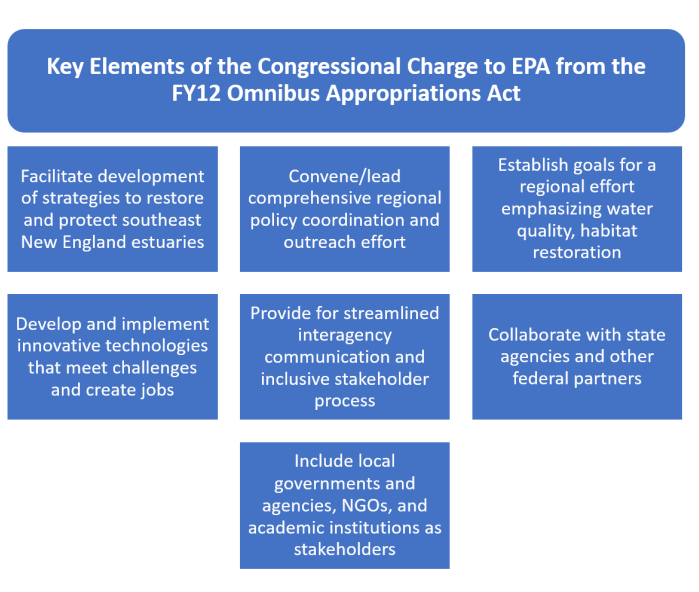 Goals and Key Actions
SNEP Committee Structure
EPA
Federal Partners
Steering Committee
Public Input
Monitoring Subcommittee
Ecosystem Services Subcommittee
SNEP Public Events
Trainings and Workshops via SNEP Network
Biennial Public Forum
Biennial Research Symposium
Grant Announcements
Webinars
Topic Based Workshops
Current Structure
EPA
Direct Grants, Estuary Program Grants, Contracts, Interagency Agreements
SNEP Watershed Implementation Grants Program
SNEP Network
SNEP Watershed Implementation Grants
Technical Assistance
Workshops/Trainings
Pilot Projects
Community Assistance Projects
Discussion
Strengths and Weaknesses of Current Approach?
Additional Programmatic Areas to Focus On (next 3-5 years)?
Areas to De-Emphasize or Re-Emphasize? 
Geographic Focus?
Your experience with SNEP?